Curriculum for the Training Course “Autism Spectrum Disorder (ASD) Officer”

https://www.autrain.eu/pt/curriculo/
June 3, 2021
The European Commission support for the production of this publication does not constitute an endorsement of the contents which reflects the views only of the authors, and the Commission cannot be held responsible for any use which may be made of the information contained therein.
1
BEGIN
Aims, Contents, Learning Outcomes
Organization
The formal view of autism in biomedicine, the frequency and causes of autism
Activities & Materials:
Read & Watch 2.1, Discuss 2.1
Worksheet 2.1, 2.2; Publication 2.1
Video/internet 2.1, 2.2, 2.3, 2.4, 2.5
June 3, 2021
The European Commission support for the production of this publication does not constitute an endorsement of the contents which reflects the views only of the authors, and the Commission cannot be held responsible for any use which may be made of the information contained therein.
2
Aim
Module 2: Nature of autism spectrum disorder (ASD)

The pure formal definition of autism is limited in terms of conveying the comprehensiveness and multifaceted nature of autism.

Thus, this module aims to provide a better insight into the complexity and many faces of autism, particularly how autistic people themselves experience the phenomenon.
June 3, 2021
The European Commission support for the production of this publication does not constitute an endorsement of the contents which reflects the views only of the authors, and the Commission cannot be held responsible for any use which may be made of the information contained therein.
3
Contents
Module 2: Nature of autism spectrum disorder

The formal view of autism in biomedicine
The frequency and causes of autism
Co-occurring mental and physical conditions
Autistic experiences, thinking, and perceptions
Common misconceptions of autism
June 3, 2021
The European Commission support for the production of this publication does not constitute an endorsement of the contents which reflects the views only of the authors, and the Commission cannot be held responsible for any use which may be made of the information contained therein.
4
Learning outcomes
Module 2: Nature of autism spectrum disorder

Learn about autism diagnosis, defining features, and understand autism from the inside. 
Learn about the causes of autism, how frequent autism is and how the frequency of autism diagnoses has changed. 
Detect, learn about, and understand autistic behaviors and thinking.
Learn about what is not typical of autism.
June 3, 2021
The European Commission support for the production of this publication does not constitute an endorsement of the contents which reflects the views only of the authors, and the Commission cannot be held responsible for any use which may be made of the information contained therein.
5
Organization
Module 2: Nature of autism spectrum disorder

Estimated time to complete the module: 3 ¾ hours
Breaks: 1 x 30, 1 x 15 minutes
June 3, 2021
The European Commission support for the production of this publication does not constitute an endorsement of the contents which reflects the views only of the authors, and the Commission cannot be held responsible for any use which may be made of the information contained therein.
6
Organization
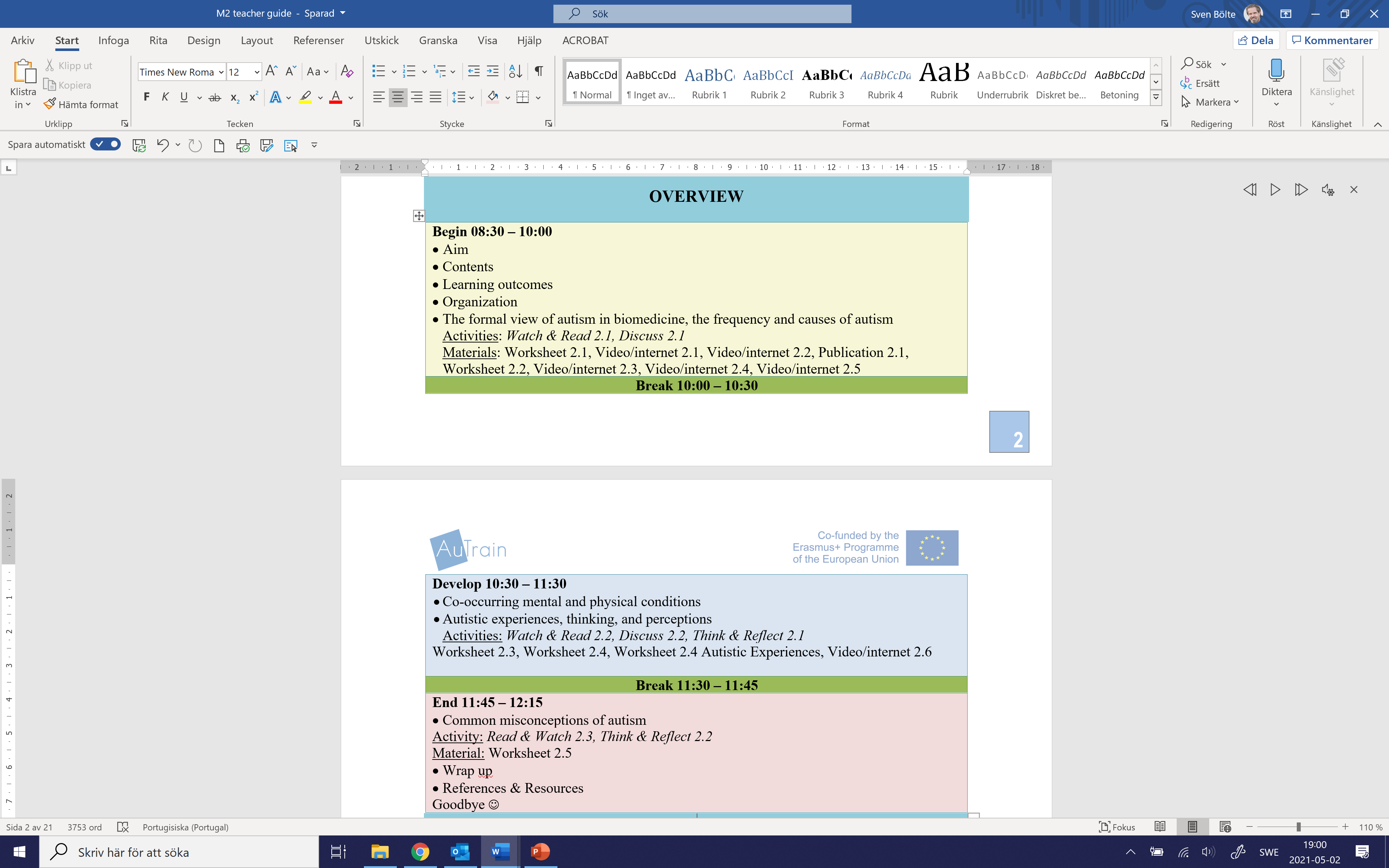 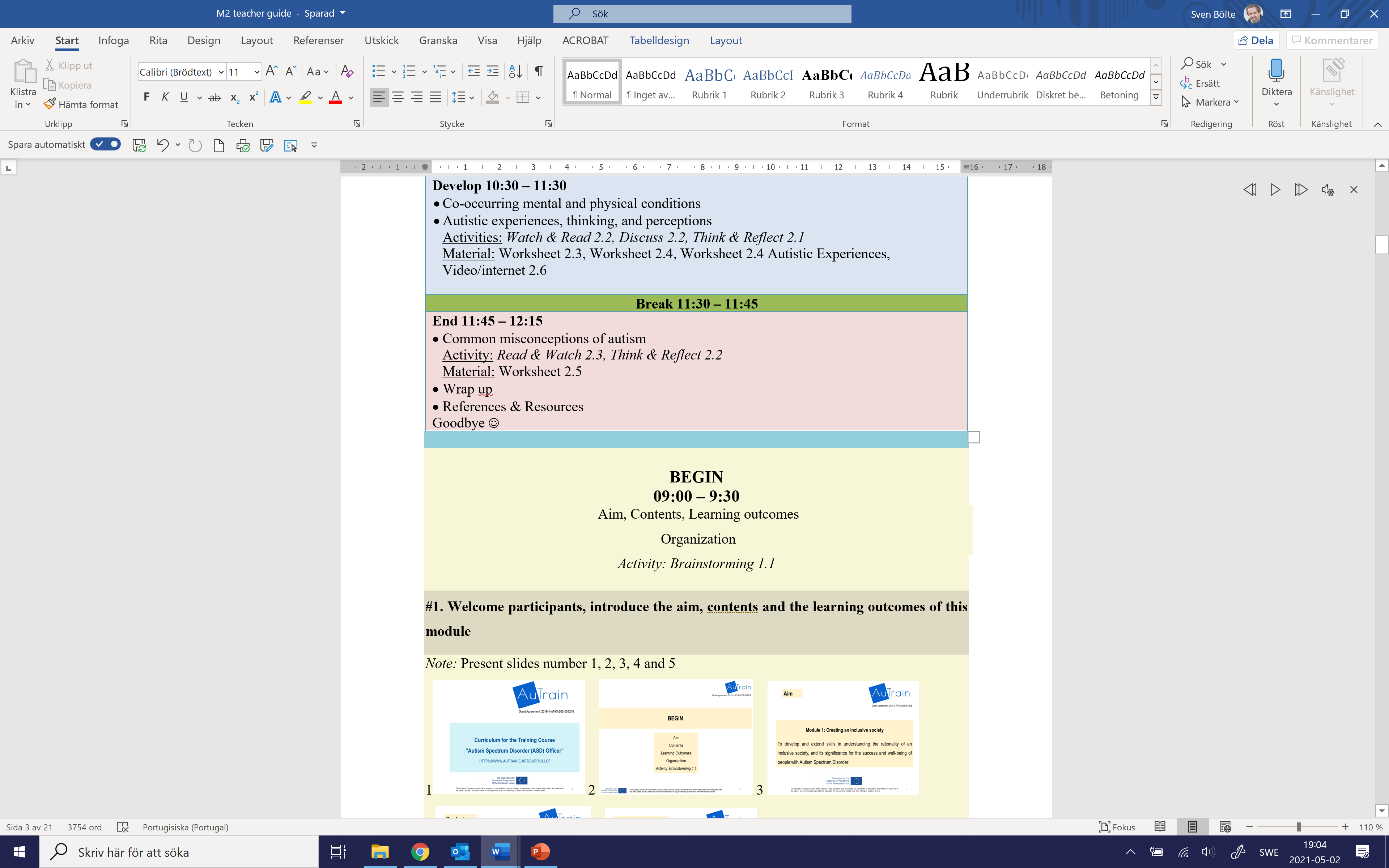 June 3, 2021
The European Commission support for the production of this publication does not constitute an endorsement of the contents which reflects the views only of the authors, and the Commission cannot be held responsible for any use which may be made of the information contained therein.
7
Activity: Read & Watch 2.1
Materials
Worksheet 2.1, Video/internet 2.1, Video/internet 2.2, Publication 2.1, Worksheet 2.2, Video/internet 2.3, Video/internet 2.4, Video/internet 2.5

Read worksheets
Read publication
Watch videos (video 2.5 optional, only if time allows)
Make notes of your thoughts and of important points for later discussion
June 3, 2021
The European Commission support for the production of this publication does not constitute an endorsement of the contents which reflects the views only of the authors, and the Commission cannot be held responsible for any use which may be made of the information contained therein.
8
Activity: Read & Watch 2.1
What is ASD?
Watch these two short videos (2:42 min. & 4:13 min.)
Then, have a quick read of the Worksheet 2.1 Diagnostic criteria (5 min.)
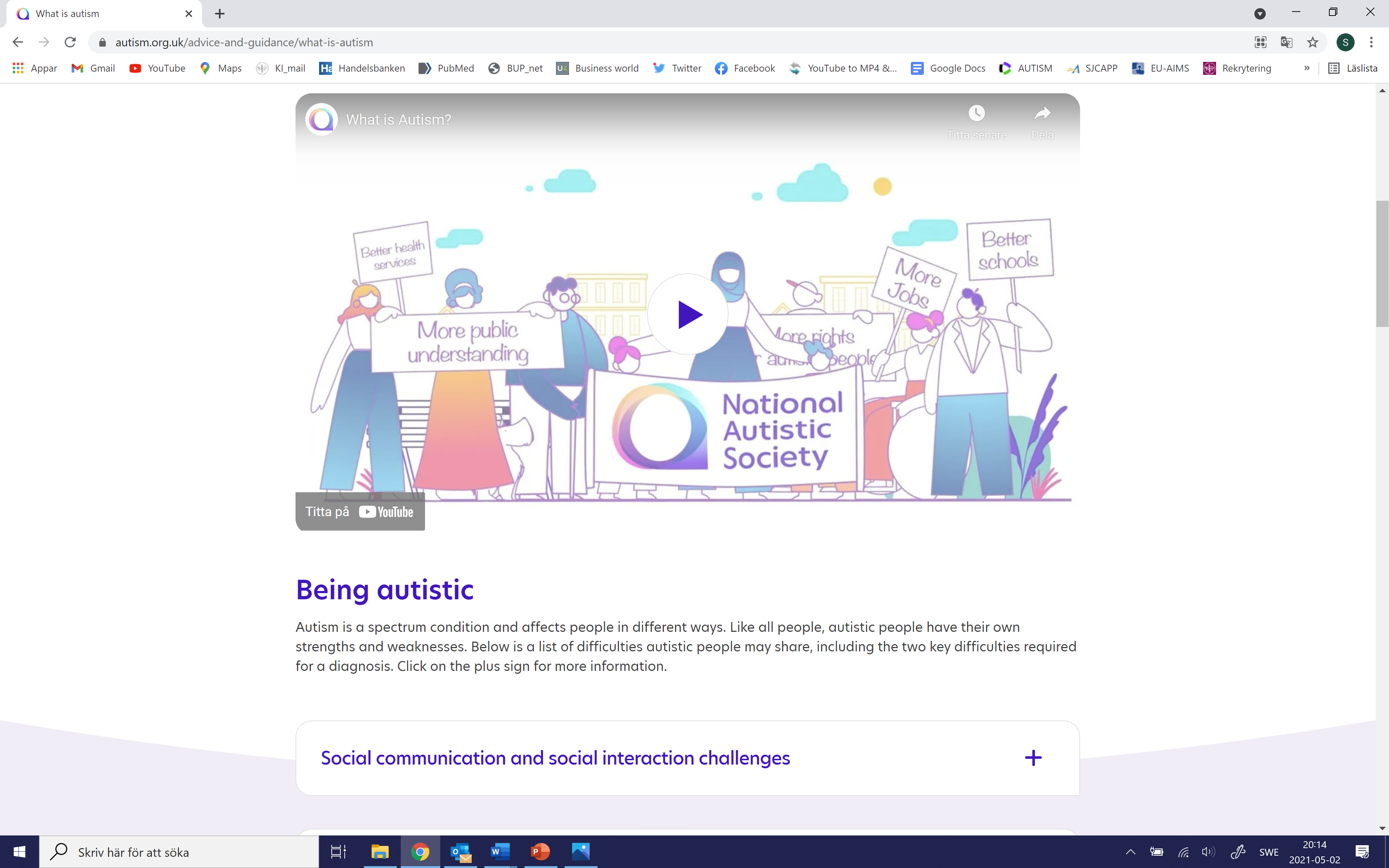 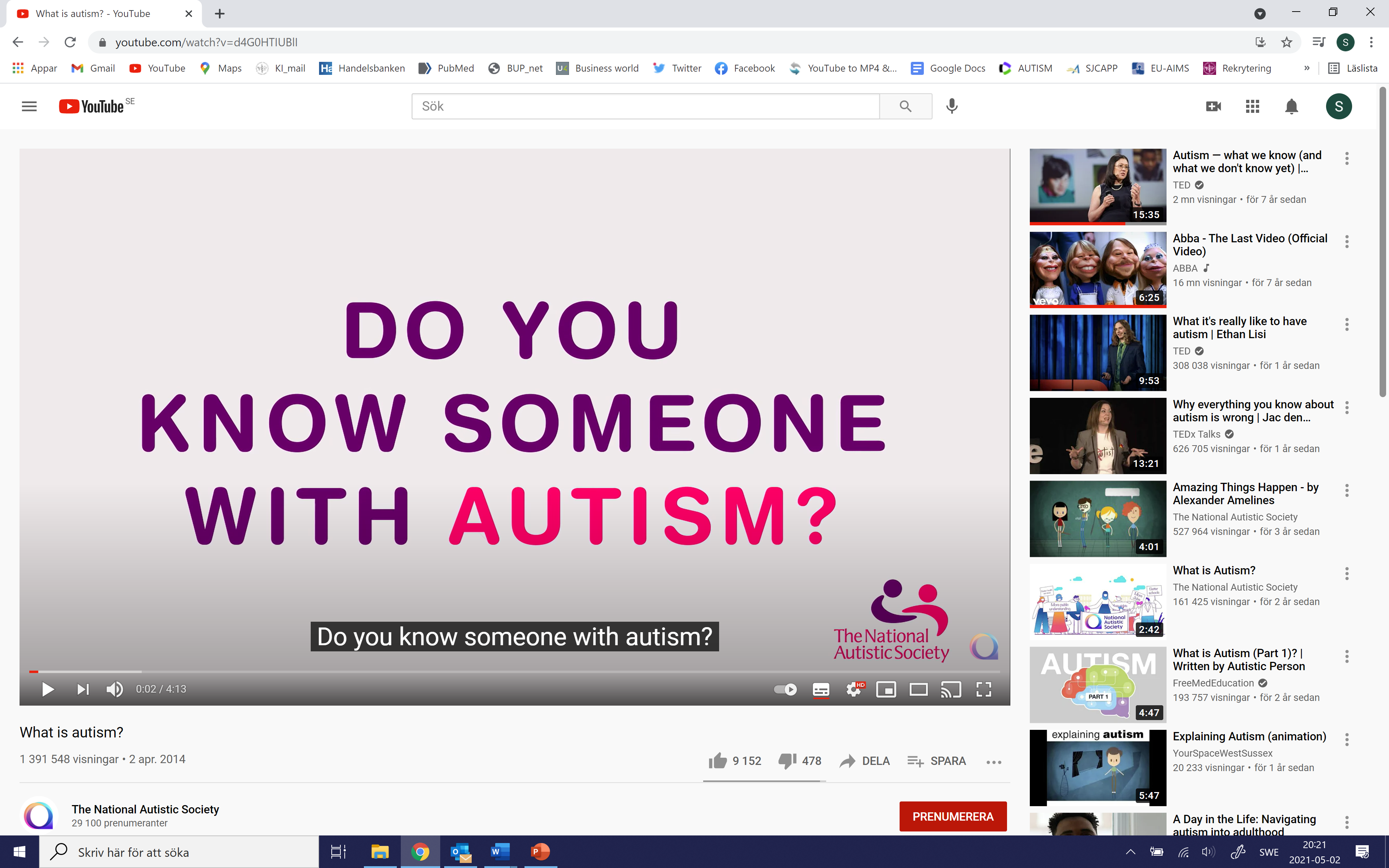 June 3, 2021
The European Commission support for the production of this publication does not constitute an endorsement of the contents which reflects the views only of the authors, and the Commission cannot be held responsible for any use which may be made of the information contained therein.
9
Activity: Read & Watch 2.1 cont.
What are the causes of ASD?
Watch these two movies (2:35 min.,14:47 min.)
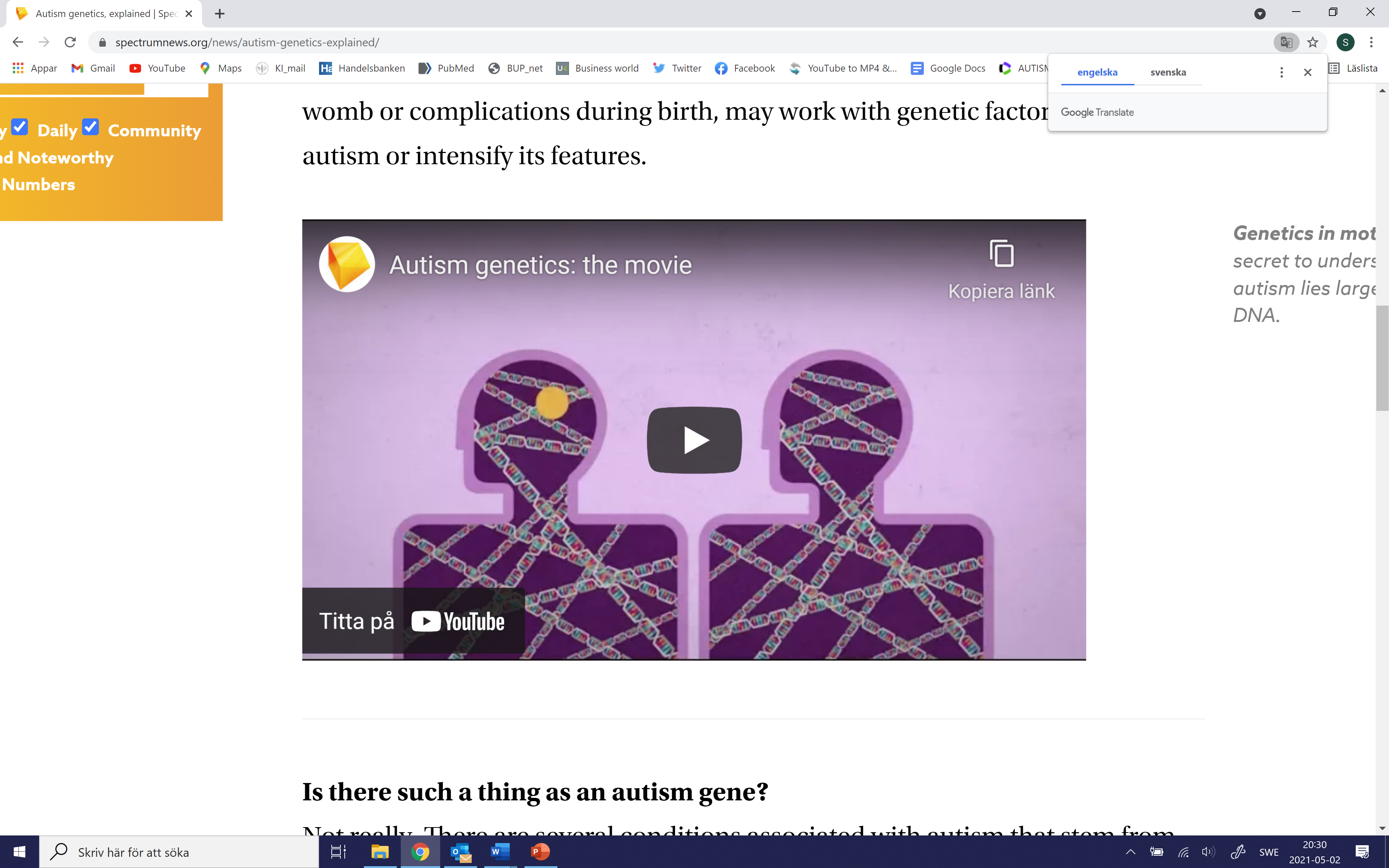 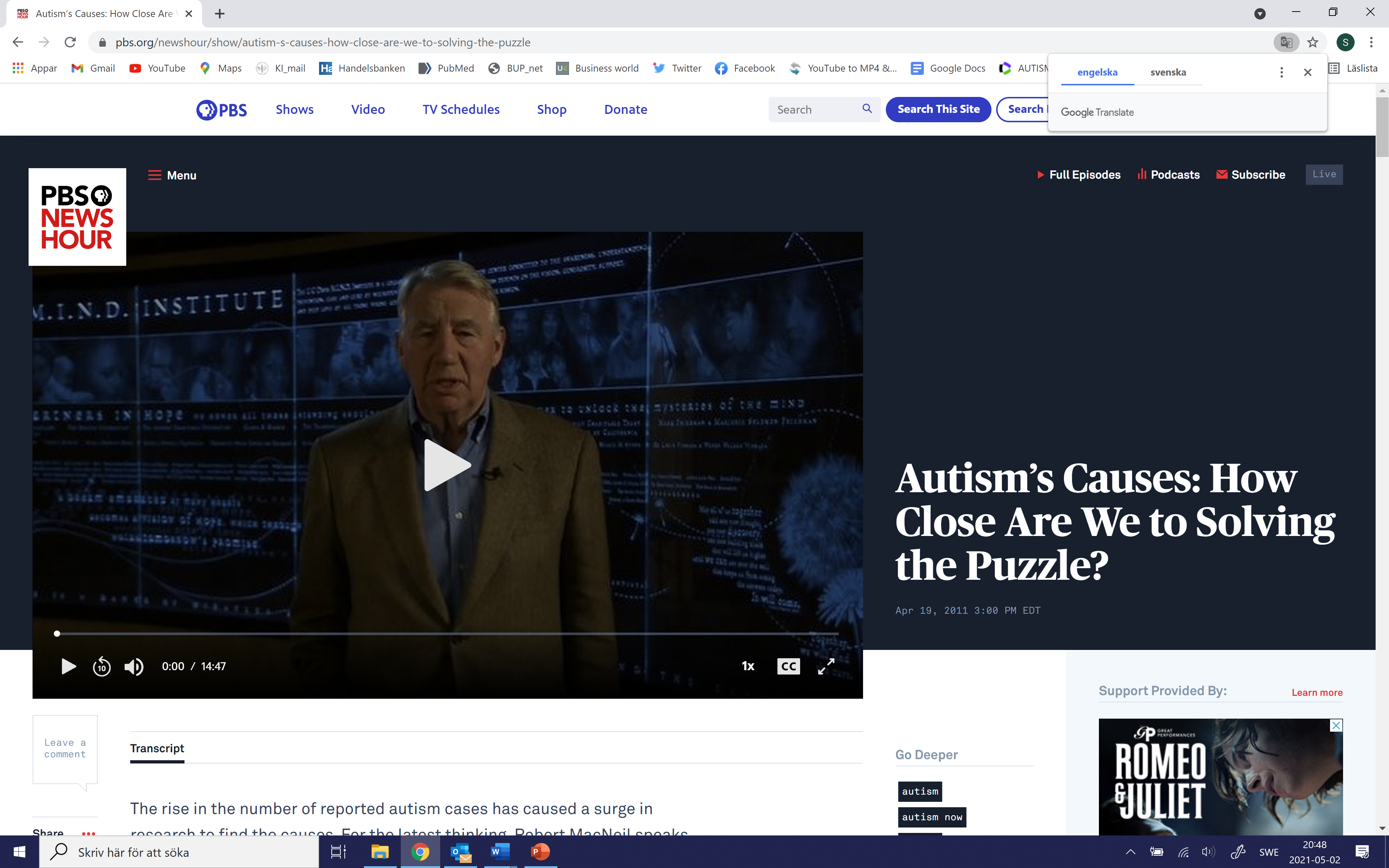 June 3, 2021
The European Commission support for the production of this publication does not constitute an endorsement of the contents which reflects the views only of the authors, and the Commission cannot be held responsible for any use which may be made of the information contained therein.
10
Activity: Read & Watch 2.1 cont.
How frequent is ASD?
Read publication 2.1 (10 min.) and worksheet 2.2 (5 min.)
If there is time left you may also want to watch this video (15:43 min), optional





https://www.youtube.com/watch?v=wKlMcLTqRLs (if participants want to watch later)
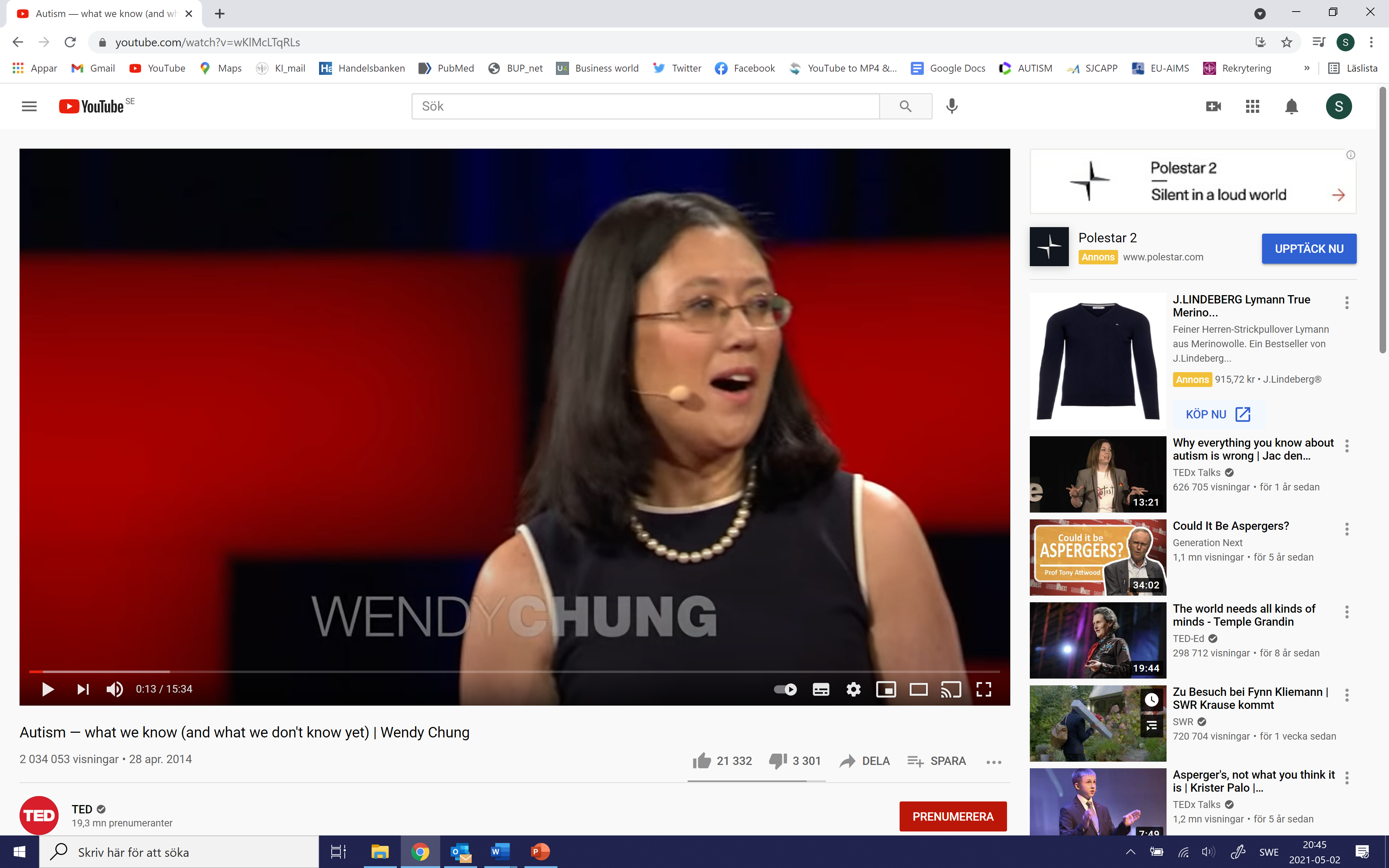 June 3, 2021
The European Commission support for the production of this publication does not constitute an endorsement of the contents which reflects the views only of the authors, and the Commission cannot be held responsible for any use which may be made of the information contained therein.
11
Activity: Discuss 2.1
Questions to discuss?

Diagnostic criteria:
Are they informative for you – do you get a good idea of what autism might look like?

Causes:
Are the reported causes in line with what you thought or are you surprised, have you heard other theories?

Frequency of autism:
Do you have any impression of ASD being more frequently diagnosed today than before. What are your thoughts?
June 3, 2021
The European Commission support for the production of this publication does not constitute an endorsement of the contents which reflects the views only of the authors, and the Commission cannot be held responsible for any use which may be made of the information contained therein.
12
10:00 – 10:30 
Break
13
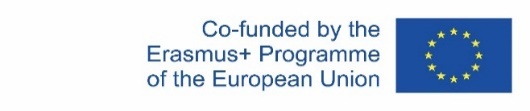 The European Commission support for the production of this publication does not constitute an endorsement of the contents which reflects the views only of the authors, and the Commission cannot be held responsible for any use which may be made of the information contained therein.
DEVELOP
Co-occurring mental and physical conditions
Autistic experiences, thinking, and perceptions
Activities & Materials:
 Watch & Read 2.2, Discuss 2.2, Think & Reflect 2.1
Material: Worksheet 2.3, Worksheet 2.4,
Worksheet 2.5, Video/internet 2.6
June 3, 2021
The European Commission support for the production of this publication does not constitute an endorsement of the contents which reflects the views only of the authors, and the Commission cannot be held responsible for any use which may be made of the information contained therein.
14
Activity: Read & Watch 2.2
Materials
Worksheet 2.3, Worksheet 2.4, Worksheet 2.5
Video/internet 2.6

Read worksheets
Watch video
Make notes of your thoughts and impressions for later activities
June 3, 2021
The European Commission support for the production of this publication does not constitute an endorsement of the contents which reflects the views only of the authors, and the Commission cannot be held responsible for any use which may be made of the information contained therein.
15
Activity: Read & Watch 2.2 cont.
Worksheet 2.3, Worksheet 2.4, Worksheet 2.5
Video/internet 2.6

Read worksheet 2.3 case of autism: Alexis’ story (10 min.)
Read worksheet 2.4 cooccurring behaviors (10 min.)
Watch video 2.6 autism simulator (1:29 min.)
Read worksheet 2.5 autistic experiencing (10 min.)
Make notes of your thoughts and impressions for later activities
June 3, 2021
The European Commission support for the production of this publication does not constitute an endorsement of the contents which reflects the views only of the authors, and the Commission cannot be held responsible for any use which may be made of the information contained therein.
16
Activity: Read & Watch 2.2 cont.
Autism simulator
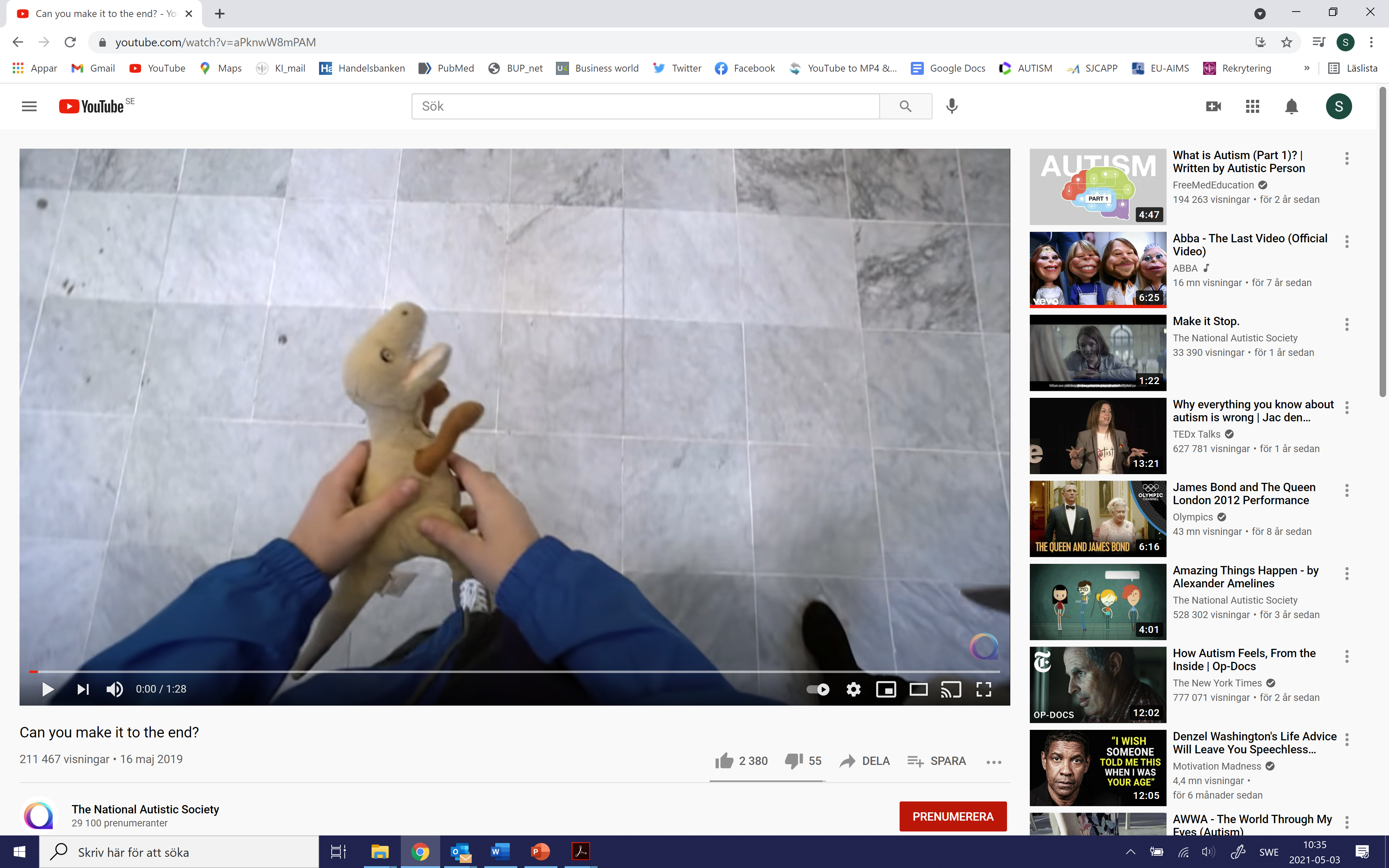 June 3, 2021
The European Commission support for the production of this publication does not constitute an endorsement of the contents which reflects the views only of the authors, and the Commission cannot be held responsible for any use which may be made of the information contained therein.
17
Activity: Discuss 2.2
Questions to discuss? 

Case of autism:
Which diagnostic criteria apply to Alexis? Are they applying clearly?

Co-occurring behaviors:
Are you familiar with such behaviors, what do you know about them?
June 3, 2021
The European Commission support for the production of this publication does not constitute an endorsement of the contents which reflects the views only of the authors, and the Commission cannot be held responsible for any use which may be made of the information contained therein.
18
Activity: Think & Reflect 2.1
Think about it!
How does the autism simulator make you feel like? Do you get an idea of the difficulties that autistic people experience?

What do you think is the most prominent challenge shown in the simulator?

How can we achieve a better understanding, each and one of us, for autistic people’s otherness in thinking and experiences, and act accordingly? How can you do better?
June 3, 2021
The European Commission support for the production of this publication does not constitute an endorsement of the contents which reflects the views only of the authors, and the Commission cannot be held responsible for any use which may be made of the information contained therein.
19
11:30 – 11:45 
Break
20
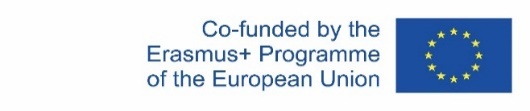 The European Commission support for the production of this publication does not constitute an endorsement of the contents which reflects the views only of the authors, and the Commission cannot be held responsible for any use which may be made of the information contained therein.
END
Common misconceptions of autism
Wrap up
References & Resources
Goodbye

Activities & Materials:
Read & Watch 2.3, Think & Reflect 2.2, Worksheet 2.6
June 3, 2021
The European Commission support for the production of this publication does not constitute an endorsement of the contents which reflects the views only of the authors, and the Commission cannot be held responsible for any use which may be made of the information contained therein.
21
Activity: Read & Watch 2.3
Worksheet 2.6

Read worksheet 2.6 (10 min.)
Make notes of your thoughts for the subsequent activity
June 3, 2021
The European Commission support for the production of this publication does not constitute an endorsement of the contents which reflects the views only of the authors, and the Commission cannot be held responsible for any use which may be made of the information contained therein.
22
Activity: Think & Reflect 2.2
Think about it! (10 min.)

Do you have misconceptions of autism?
Perhaps some of those mentioned in the worksheets?
Have you encountered these misconceptions somewhere?
What can we do about them?
June 3, 2021
The European Commission support for the production of this publication does not constitute an endorsement of the contents which reflects the views only of the authors, and the Commission cannot be held responsible for any use which may be made of the information contained therein.
23
Wrap up
There is a formal definition of ASD, but it does not tell us enough about what autism may look like in each individual, how autistic people experience and think.
Autism is quite commonly diagnosed today across a wide spectrum of presentations, and there are many possible reasons for the increase in diagnosis rates.
Autism is predominantly genetically in origin, but also environmental factors play in. Although psychosocial factors and the immediate environment are less important for the causes of autism, they are very important for how well autistic individuals can develop and thrive.
Autism is not a disease, but autistic people are at higher risk for mental and physical conditions. Sometimes these additional problems mask autism.
ASD is a whole society responsibility. There are still many false ideas about ASD.
June 3, 2021
The European Commission support for the production of this publication does not constitute an endorsement of the contents which reflects the views only of the authors, and the Commission cannot be held responsible for any use which may be made of the information contained therein.
24
References
Bölte, S., Girdler, S., & Marschik, P. B. (2019). The contribution of environmental exposure to the etiology of autism spectrum disorder. Cellular and molecular life sciences : CMLS, 76(7), 1275–1297. https://doi.org/10.1007/s00018-018-2988-4
Bölte, S., Lawson, W. B., Marschik, P. B., & Girdler, S. (2021). Reconciling the seemingly irreconcilable: The WHO's ICF system integrates biological and psychosocial environmental determinants of autism and ADHD: The International Classification of Functioning (ICF) allows to model opposed biomedical and neurodiverse views of autism and ADHD within one framework. BioEssays : news and reviews in molecular, cellular and developmental biology, e2000254. Advance online publication. https://doi.org/10.1002/bies.202000254
Bölte, S., Mahdi, S., de Vries, P. J., Granlund, M., Robison, J. E., Shulman, C., Swedo, S., Tonge, B., Wong, V., Zwaigenbaum, L., Segerer, W., & Selb, M. (2019). The Gestalt of functioning in autism spectrum disorder: Results of the international conference to develop final consensus International Classification of Functioning, Disability and Health core sets. Autism : the international journal of research and practice, 23(2), 449–467. https://doi.org/10.1177/1362361318755522
Hirvikoski, T., Mittendorfer-Rutz, E., Boman, M., Larsson, H., Lichtenstein, P., & Bölte, S. (2016). Premature mortality in autism spectrum disorder. The British journal of psychiatry : the journal of mental science, 208(3), 232–238. https://doi.org/10.1192/bjp.bp.114.160192
Jonsson, U., Alaie, I., Löfgren Wilteus, A., Zander, E., Marschik, P. B., Coghill, D., & Bölte, S. (2017). Annual Research Review: Quality of life and childhood mental and behavioural disorders - a critical review of the research. Journal of child psychology and psychiatry, and allied disciplines, 58(4), 439–469. https://doi.org/10.1111/jcpp.12645
June 3, 2021
The European Commission support for the production of this publication does not constitute an endorsement of the contents which reflects the views only of the authors, and the Commission cannot be held responsible for any use which may be made of the information contained therein.
25
References
Pan, P. Y., Bölte, S., Kaur, P., Jamil, S., & Jonsson, U. (2021). Neurological disorders in autism: A systematic review and meta-analysis. Autism : the international journal of research and practice, 25(3), 812–830. https://doi.org/10.1177/1362361320951370
Simonoff, E., Pickles, A., Charman, T., Chandler, S., Loucas, T., & Baird, G. (2008). Psychiatric disorders in children with autism spectrum disorders: prevalence, comorbidity, and associated factors in a population-derived sample. Journal of the American Academy of Child and Adolescent Psychiatry, 47(8), 921–929. https://doi.org/10.1097/CHI.0b013e318179964f
Vorstman, J., Parr, J. R., Moreno-De-Luca, D., Anney, R., Nurnberger, J. I., Jr, & Hallmayer, J. F. (2017). Autism genetics: opportunities and challenges for clinical translation. Nature reviews. Genetics, 18(6), 362–376. https://doi.org/10.1038/nrg.2017.4
June 3, 2021
The European Commission support for the production of this publication does not constitute an endorsement of the contents which reflects the views only of the authors, and the Commission cannot be held responsible for any use which may be made of the information contained therein.
26
Helpful resources
American Psychiatric Association on ASD:
https://www.psychiatry.org/patients-families/autism/what-is-autism-spectrum-disorder

World Health Organization on ASD
https://www.who.int/news-room/fact-sheets/detail/autism-spectrum-disorders

Spectrum News
https://www.spectrumnews.org/

The Autism Self Advocacy Network
https://autisticadvocacy.org/

Center for Disease Control on ASD
https://www.cdc.gov/ncbddd/autism/addm.html
June 3, 2021
The European Commission support for the production of this publication does not constitute an endorsement of the contents which reflects the views only of the authors, and the Commission cannot be held responsible for any use which may be made of the information contained therein.
27
Questions?
Goodbye &
Thanks for coming 
28
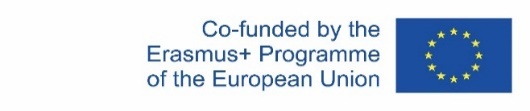 The European Commission support for the production of this publication does not constitute an endorsement of the contents which reflects the views only of the authors, and the Commission cannot be held responsible for any use which may be made of the information contained therein.
Curriculum for the Training Course “Autism Spectrum Disorder (ASD) Officer”

https://www.autrain.eu/pt/curriculo/
June 3, 2021
The European Commission support for the production of this publication does not constitute an endorsement of the contents which reflects the views only of the authors, and the Commission cannot be held responsible for any use which may be made of the information contained therein.
29